DE ADEMHALING
BLOKBOEK NATUUR LES 11
ZUURSTOF
Door de fotosynthese bij bloemen, planten en bomen komt er zuurstof in de lucht;
Deze zuurstof hebben wij hard nodig om te leven.
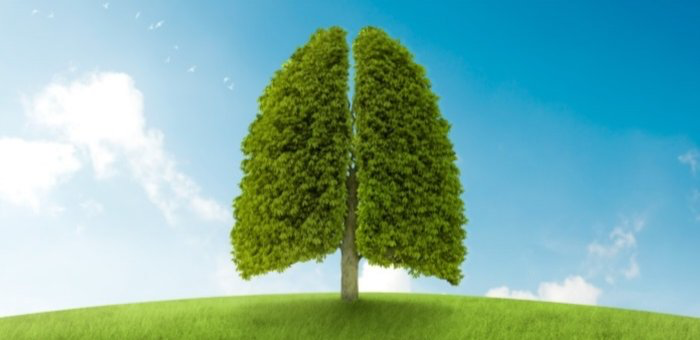 Ademhalen
Gebeurt onbewust
Komt door een impuls vanuit de hersenstam
De hersenen geven dus automatisch een signaaltje af
ZUURSTOF OPNEMEN
Door adem te halen halen we zuurstof uit de lucht;
Via de mond en de neus stroomt de lucht naar binnen;
Via de luchtpijp gaat het naar de longen; 
In de longen zitten longblaasjes;
Deze blaasjes hebben een dunne wand;
Door deze wand kan het zuurstof naar het bloed.
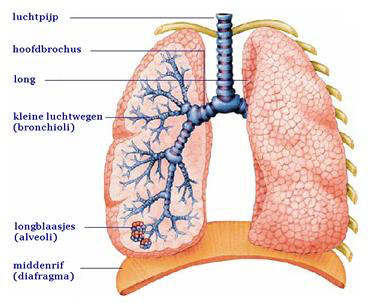 ZUURSTOF IN JE BLOED?
Zuurstof is de brandstof van je lichaam;
Zonder zuurstof werken je organen niet;
Zonder zuurstof kun je niet leven.
Filmpje
http://www.schooltv.nl/video/ademen-ademhalen-is-belangrijk-maar-waarom-eigenlijk/
Bloedsomloop
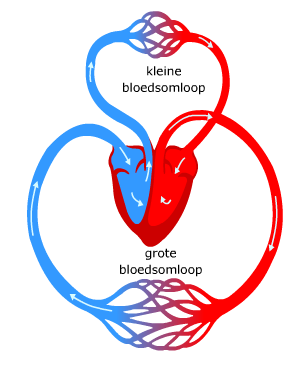